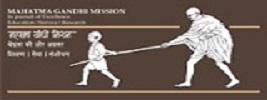 DISABILITY EVALUATION
Dr. Doss PrakashDept. of Community PhysiotherapyMGM Institute of Physiotherapy CHH. SAMBHAJINAGAR
Disabled people are not only the most deprived human beings in the developing world, they are also the most neglected.
Disability Evaluation
Standard
structured
systematic and 
scientific methods of evaluating disability 
PRACTICAL, RELIABLE & VALID
Need for Disability Evaluation
Uses for Disability Evaluation
Principles of Disability Evaluation
Section 56 of the Rights of Persons with Disabilities Act, 2016 (49 of 2016) Ministry of Social Justice & empowerment Ministry of Health & Family welfare Guidelines for disability evaluation
Categories
Locomotor disability including cerebral palsy, leprosy cured, dwarfism, acid attack victims &
   muscular dystrophy;
Blindness and low-vision;
Deaf and hard of hearing and speech and language disability;
Intellectual disability and specific learning disabilities;
Mental illness;
Chronic neurological conditions;
Haemophilia, thalassemia and sickle cell disease; and
Multiple disabilities.
LOCOMOTOR DISABILITY
LOCOMOTOR Disability
Definition
“Locomotor disability” means a person’s inability to execute distinctive activities associated with movement
of self and objects resulting from affliction of musculoskeletal or nervous system or both.
Guidelines for Evaluation of Permanent Physical Impairment (PPI) of Extremities
Upper Extremity 
Lower Extremity
Guidelines for Evaluation of Permanent Physical Impairment (PPI) of Upper Extremities
The estimation and measurement shall be made when the clinical condition has reached the stage of maximum improvement from the medical treatment. Normally the time period is to be decided by the medical doctor.
The upper extremity is divided into two component parts; the arm component and the hand component.
UPPER EXTREMITY
Guidelines for Evaluation of Permanent Physical Impairment (PPI) of Upper Extremities
Measurement of loss of function of hand component consists of determining the prehension, sensation and strength. For estimation of prehension opposition, lateral pinch, cylindrical grasp, spherical grasp and hook grasp have to be assessed.
The impairment of the entire extremity depends on the combination of the impairments of both components.
Total disability % will not exceed 100%.
Disability is to be certified as whole number and not as a fraction.
Disability is to be certified in relation to that upper extremity.ity Lower Extremity
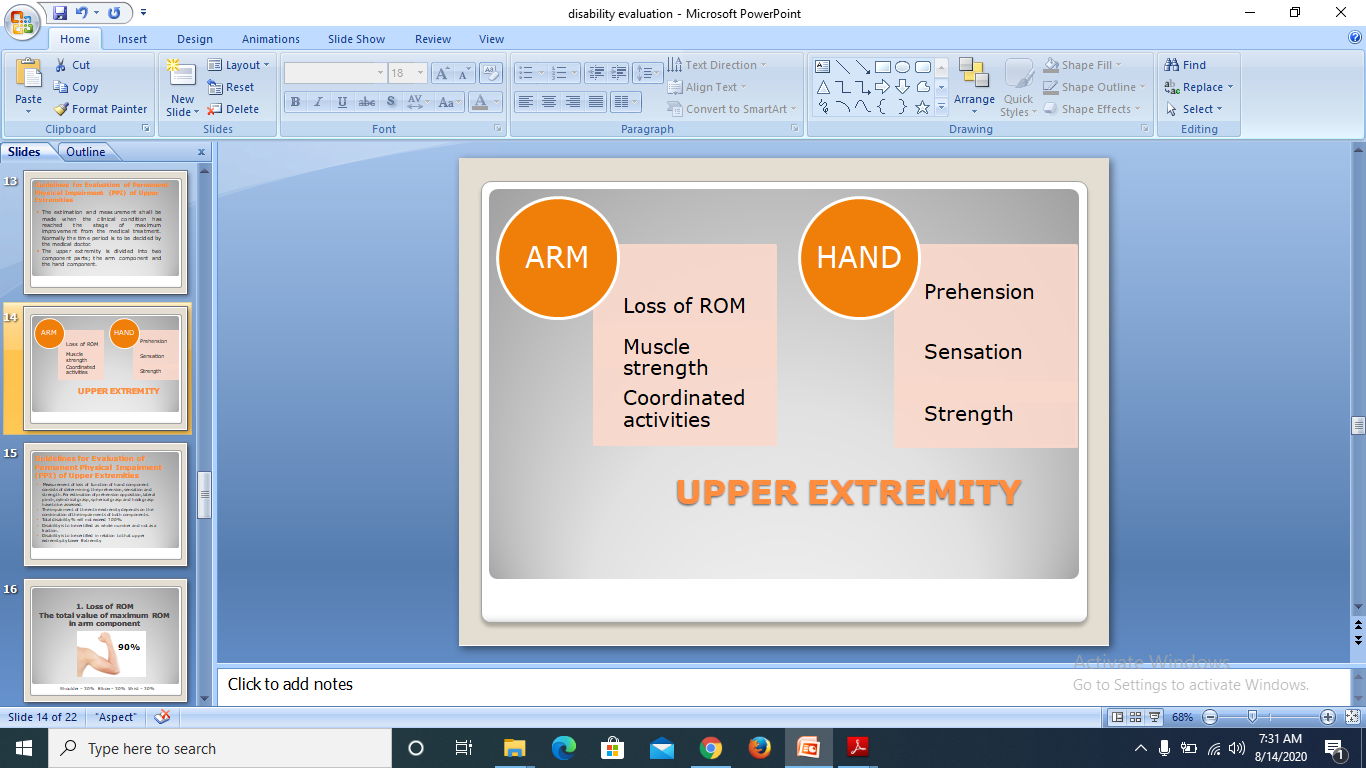 1. Loss of ROMThe total value of maximum ROM in arm component
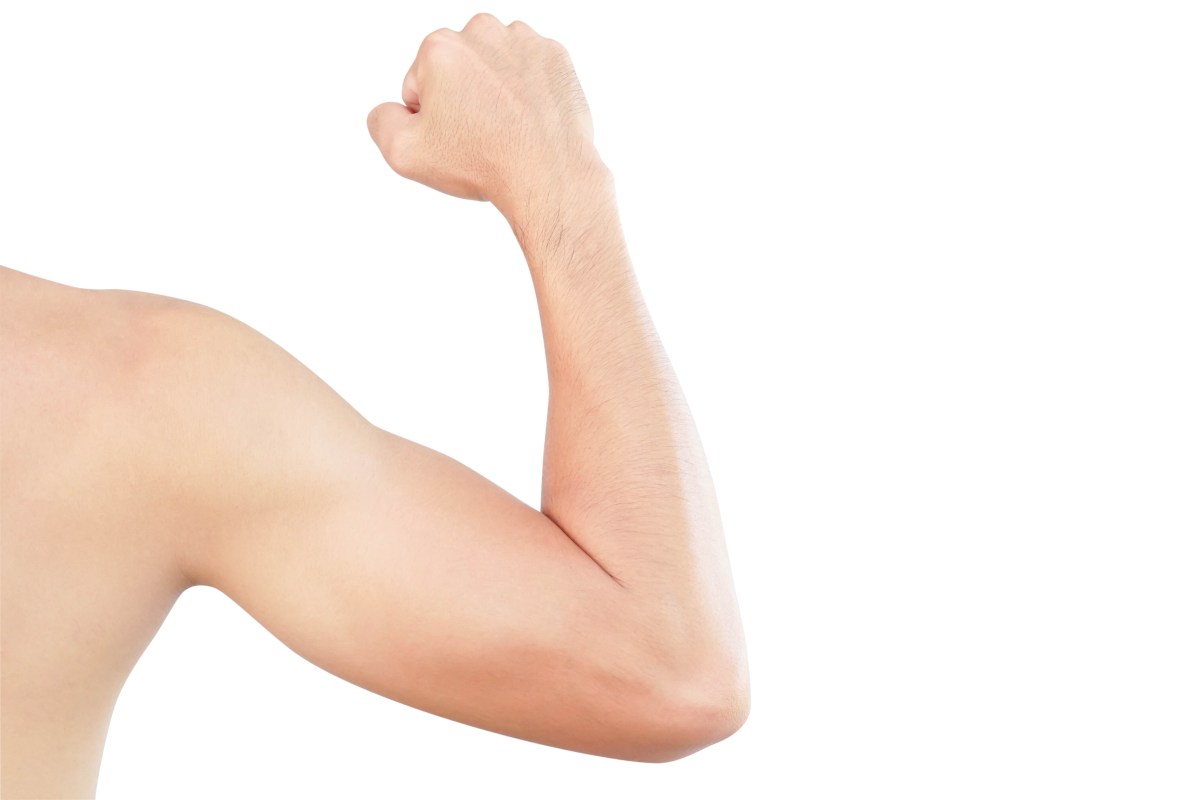 90%
Shoulder – 30%    Elbow – 30%   Wrist – 30%
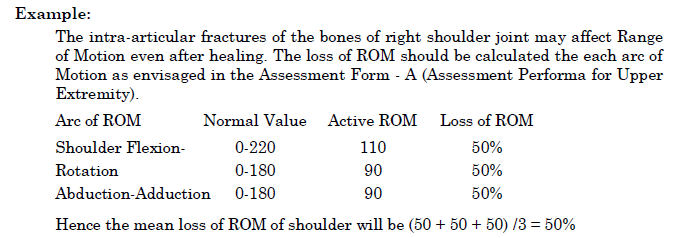 Shoulder movements constitute 30% of the Motion of the
 Arm Component; therefore the loss of Motion 
for Arm Component will be 50 × 0.30 = 15%. 
If more one joint of the arm is involved the loss of the percentage is 
Calculated separately and added together
2. Muscle Strength
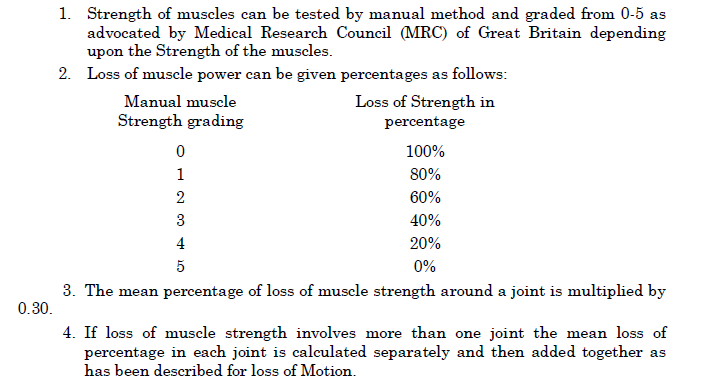 3. Coordinated activities
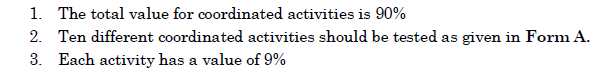 1. Lifting overhead objects remove and placing at the
same place 9%
2. Touching nose with end of extremity 9%
3. Eating Indian Style 9%
4. Combing and Plaiting 9%
5. Putting on a shirt/kurta 9%
6. Ablution glass of water 9%
7. Drinking Glass of water 9%
8. Buttoning 9%
9 Tie Nara Dhoti9%
10. Writing 9%
Combining values of arm component
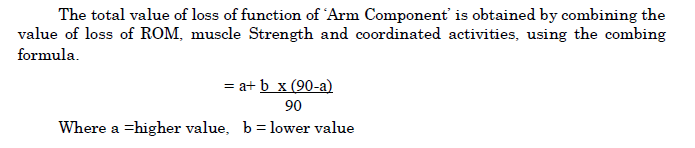 Example
Let us assume that an individual with an intra articular fracture of bones of shoulder joint with 
a) 16.5% loss of Motion in Arm, 
b) 8.3% loss of Strength of muscles and 
c) 5% loss of coordination. 
These values should be combined as follow by using standard formula:
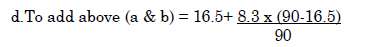 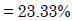 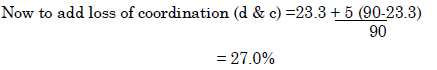 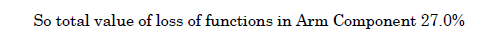 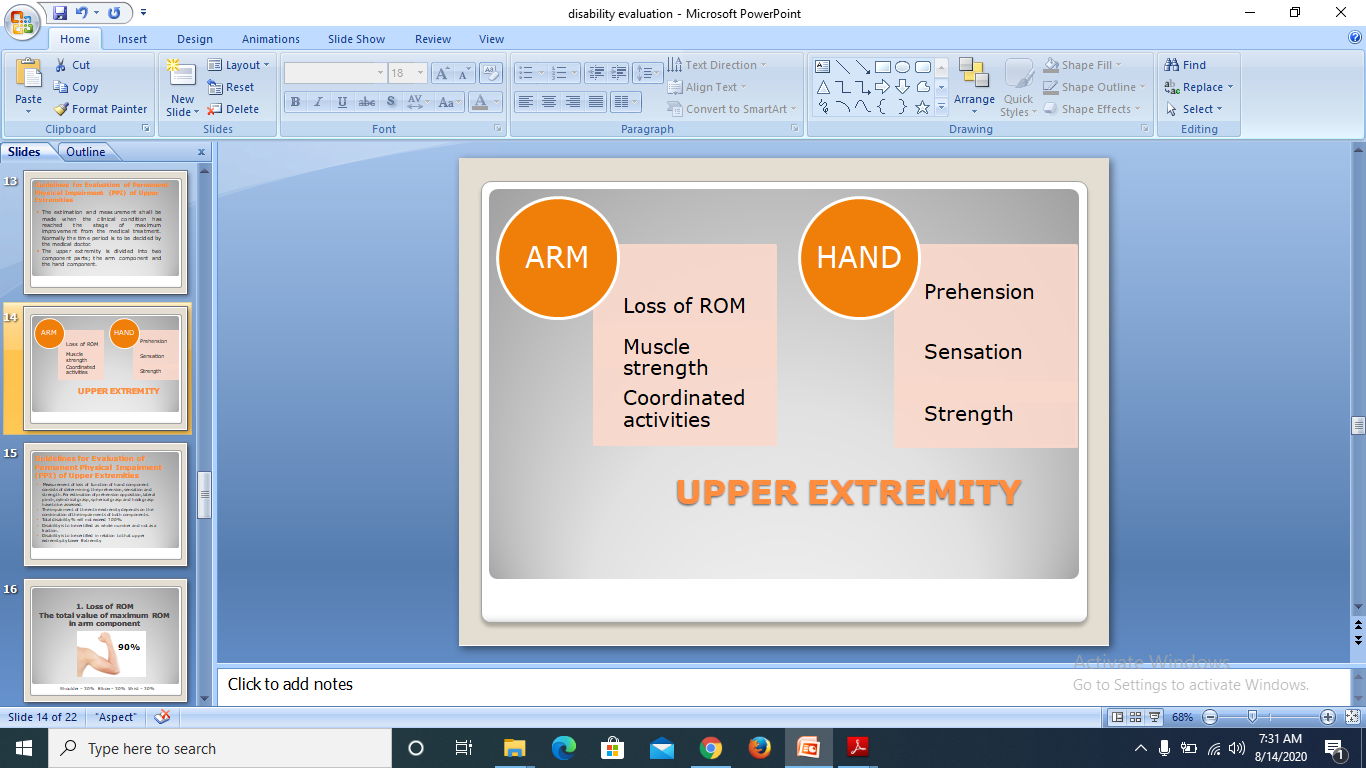 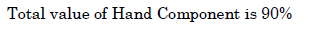 Loss of prehension – 30%
Loss of sensation – 30%
Loss of strength – 30%
Loss of Prehension
Loss of sensation
Loss of strength
Additional 10%
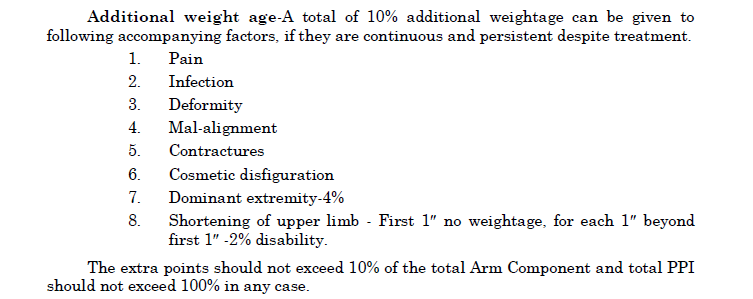 Combining values of upper extremity
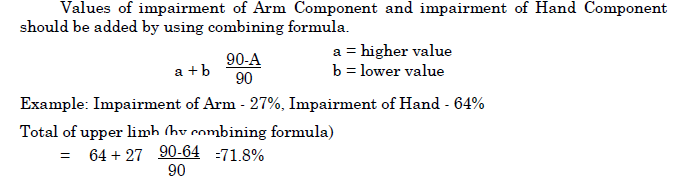 LOWER EXTREMITY
1. Loss of ROM
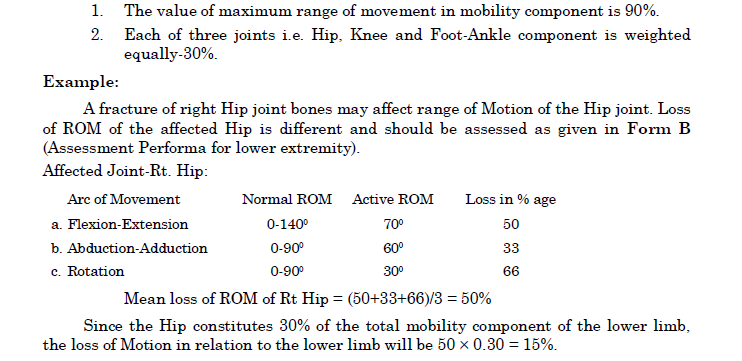 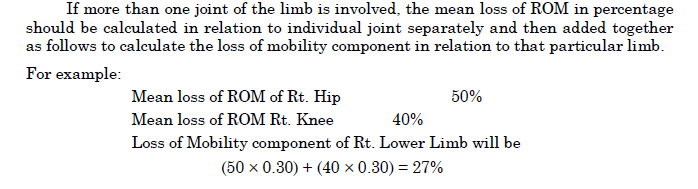 2. Muscle Strength
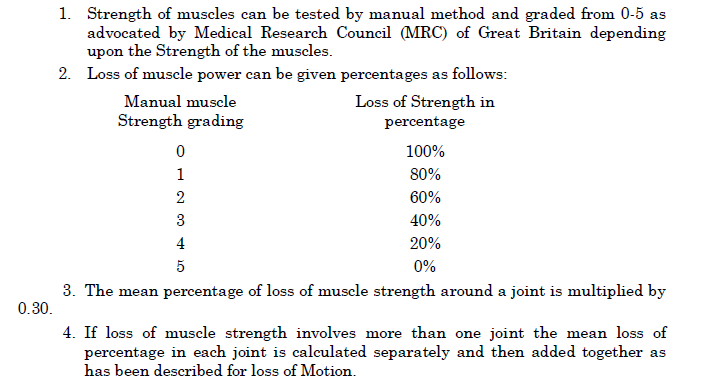 Combining values of mobility component
STABILITY COMPONENET
STABILITY COMPONENT (Total Value 90%)
Based on CLINICAL METHOD of Evaluation
1. Standing on both legs 10
2. Standing on affected leg 10
3. Walking on plain surface 10
4. Walking on slope 10
5. Climbing Stairs 10
6. Taking turns 10
7. Squatting on floor 10
8. Kneeling 10
9. Sitting Cross leg 10
Total 90


10% is given for complications like (i) Infection (ii) Deformity (iii) Loss of sensation.